Geschichte in fünfDeutscher Herbst 1977: Schleyer- & Landshut-Entführung
Überblick
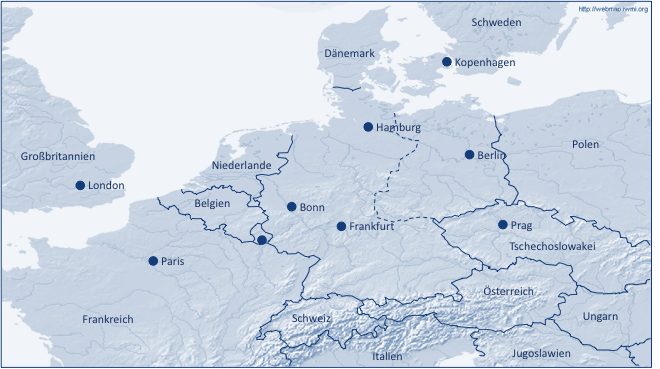 Die Beteiligten
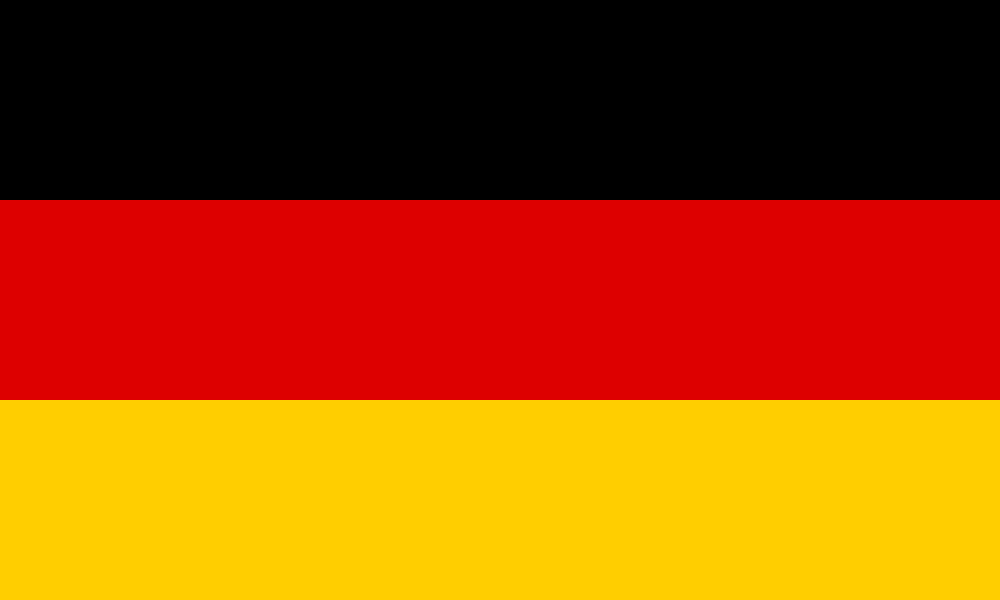 Bundesrepublik Deutschland
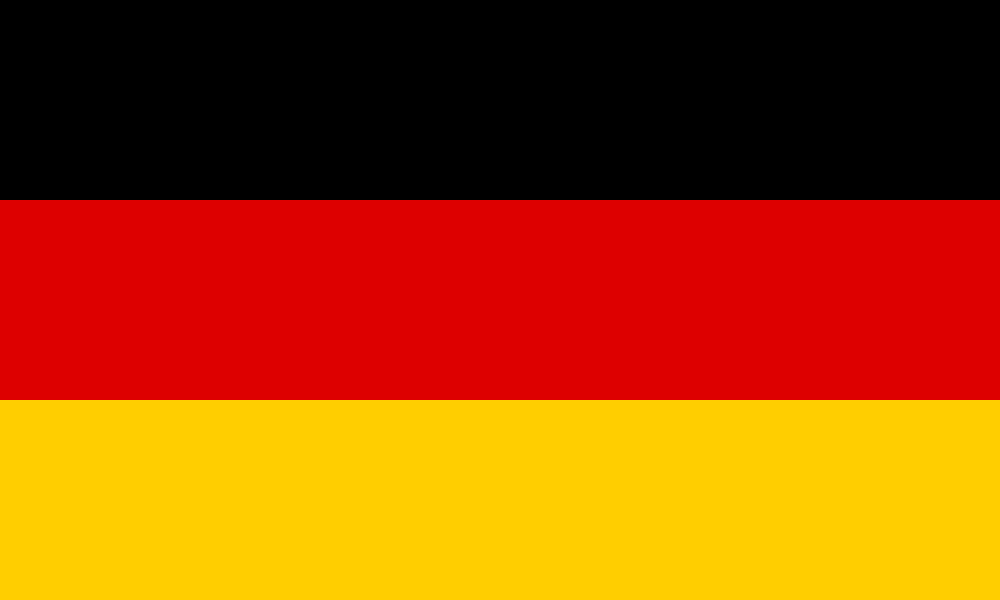 GSG 9

	mit Kommandeur:
	Ulrich Wegener (22. Aug. 1929 – )
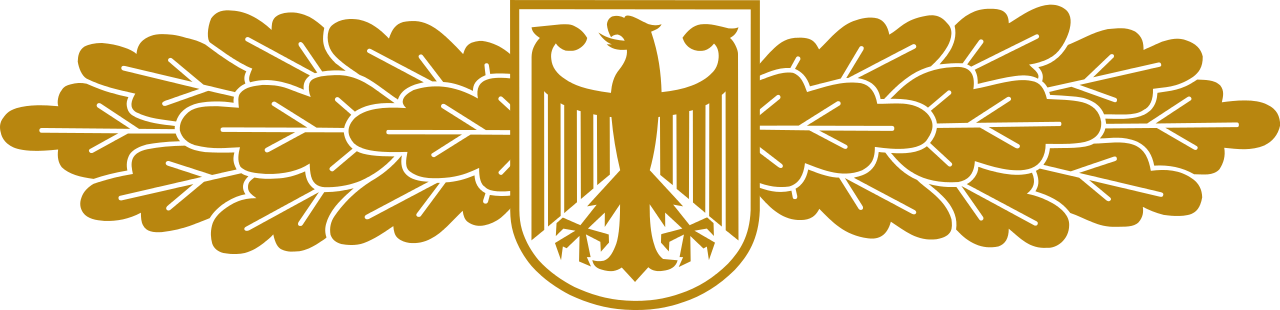 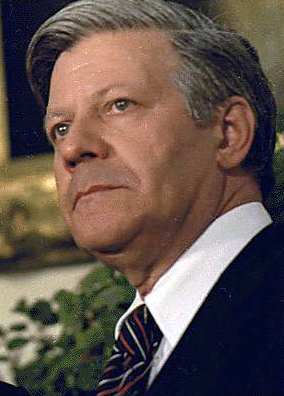 Helmut Schmidt
(23. Dez. 1918 – )
Bundeskanzler
Datum
05. Sep. – 18. / 19. Okt. 1977
Ort
Deutschland & Somalia
Beginn
Entführung von Arbeitgeberpräsident Hanns Martin Schleyer
Ende
Befreiung der entführten Lufthansa-Maschine Landshut durch die GSG9 / Ermordung von Hanns Martin Schleyer
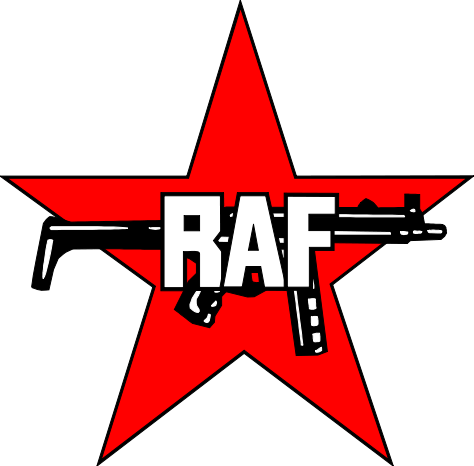 Rote Armee Fraktion (RAF)
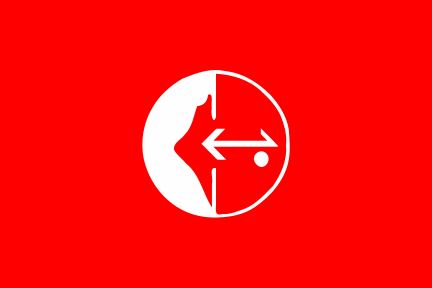 Volksfront zur Befreiung Palästinas
2
Hintergrund
Gründung der Antiterroreinheit GSG 9 (einsatzbereit seit April 1973) nach dem Olympia-Attentat in München (05. Sep. 1972)
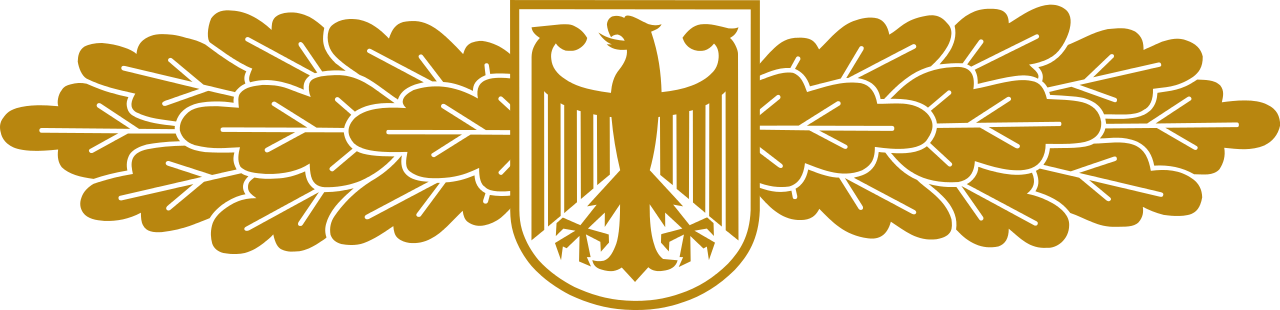 Linksextremer Terrorismus in Deutschland (seit 1970) & palästinensischer Terror im Nahen Osten (spätestens seit 1948)
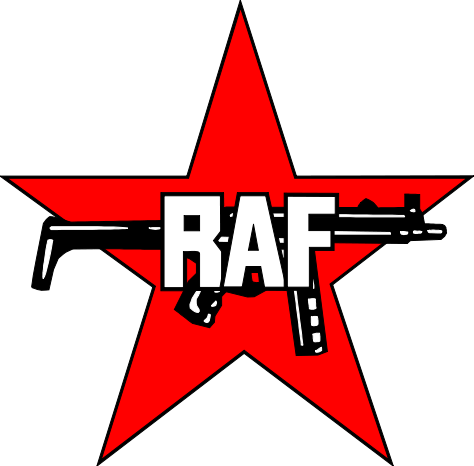 Die Führungspersonen der 1. Generation der Roten Armee Fraktion sind in Deutschland inhaftiert
Freipressung von Terroristen aus deutschen Gefängnissen, die dann wieder Terrorakte verüben
Austausch der 3 überlebenden Olympia-Attentäter von München gegen eine entführte Lufthansamaschine (29. Okt. 1972)

Lorenz-Entführung (27. Feb. – 03. März 1975)  6 Terroristen (RAF & Bewegung 2. Juni) werden nach Jemen ausgeflogen
3
05. Sep. 1977: Arbeitgeberpräsident Hanns Martin Schleyer wird auf dem Weg von der Arbeit nach Hause entführt & seine 4 Begleiter ermordet
05. Sep. 1977: Schleyer wird in eine Hochhauswohnung in Erfstadt verschleppt & in einem schallisolierten Wandschrank gefangen gehalten
Schleyer muss per Video-Aufnahmen die Forderungen der Entführer verlesen: Freilassung von 11 inhaftierten Terroristen der 1. RAF-Generation
16. Sep. 1977: Schleyer wird nach Den Haag verschleppt
19./20. Sep. 1977: Schleyer wird nach Brüssel verschleppt
07. Apr. 1977: Mit der Ermordung von Generalbundesanwalt Siegfried Buback & 2 Begleitern beginnt die „Offensive 77“
30. Juli 1977: Vorstandssprecher der Dresdner Bank Jürgen Ponto wird bei einem fehlgeschlagenen Entführungsversuch ermordet
Verlauf
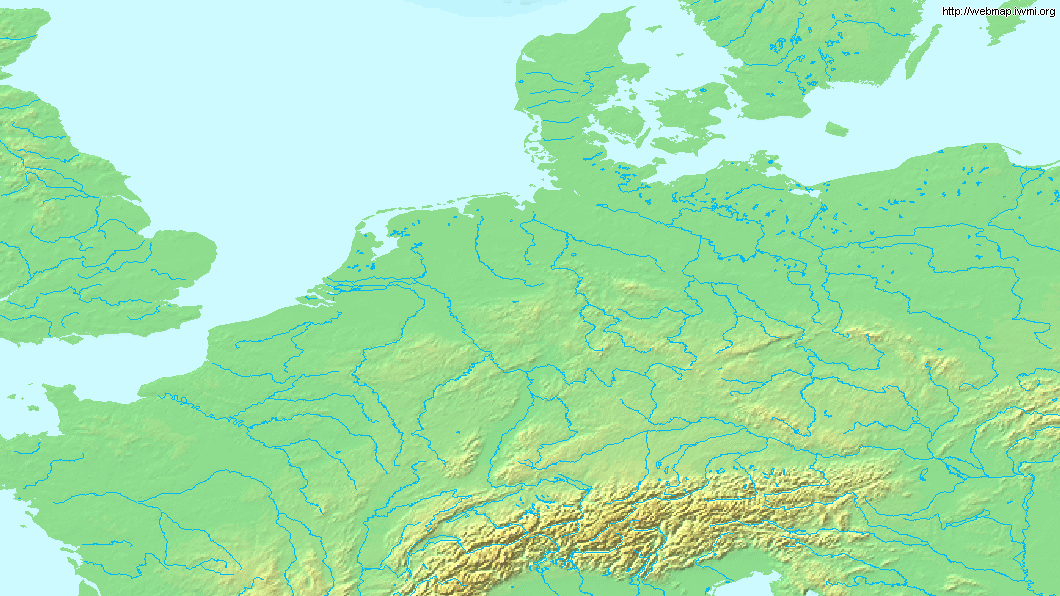 Schweden
Dänemark
Kopenhagen
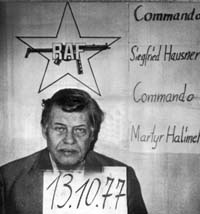 Hamburg
Polen
Berlin
Großbritannien
Niederlande
London
Belgien
Bonn
Prag
Frankfurt
Tschechoslowakei
Paris
Österreich
Ungarn
Schweiz
Frankreich
Jugoslawien
Italien
4
13. Okt. 1977: 4 Terroristen der Volksfront zur Befreiung Palästinas bringen das Lifthansa Flugzeug Landshut auf dem Weg von Mallorca nach Frankfurt in ihre Gewalt mit Ziel Larnaka
14. Okt. 1977: Weiterflug mit Zwischenhalt in Larnaka nach Dubai (Flughäfen in Beirut, Damaskus, Bagdad & Kuwait wurden gesperrt), wo Kapitän Schumann die Sicherheitskräfte über Anzahl der Entführer informiert
16. Sep. 1977: Nachdem der Oman keine Landeerlaubnis erteilt, Weiterflug nach Aden (Südjemen), wo auf Grund der Blockierung der Landebahn eine Notlandung auf einer Sandpiste durchgeführt wird
13. Okt. 1977: Auf Grund von Treibstoffmangel Zwischenlandung in Rom, wo die Forderung nach Freilassung von 11 deutschen Terroristen (entspricht der RAF-Forderung) & 2 palästinensischen Terroristen in der Türkei
17. Sep. 1977: Weiterflug & Landung in Mogadischu um 04:30 Uhr
16. Sep. 1977: Nach der Rückkehr von einer Inspektion außerhalb des Flugzeugs wird Kapitän Schumann vom Anführer der Terroristen erschossen
Verlauf
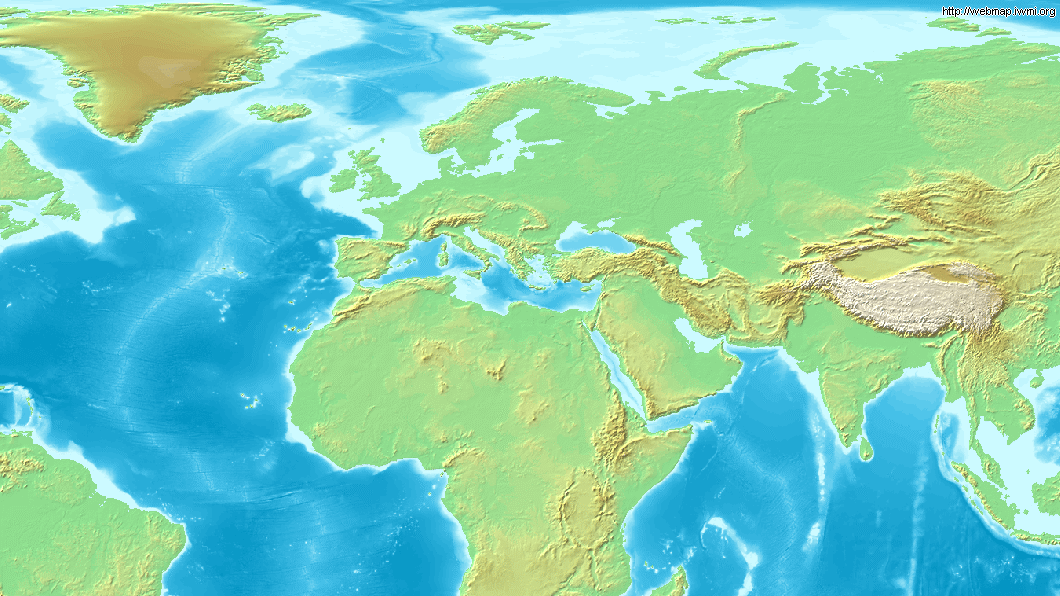 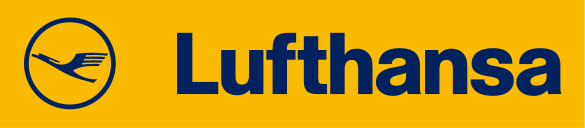 Bonn
Rom
Mallorca
Larnaka
Dubai
Aden
Mogadischu
5
18. Okt. 1977 – 00:12 Uhr: Kanzleramtsminister Wischnewski informiert Kanzler Schmidt über die erfolgreiche Operation
17. Sep. 1977: Entführer übergießen die Geiseln mit Alkohol, bereiten das Flugzeug zur Sprengung vor & stellen ein Ultimatum bis 15:00 Uhr
18. Okt. 1977: Suizid der RAF-Terroristen Baader, Ensslin & Raspe
17. Sep. 1977 – 15:30 Uhr: Dt. Regierung geht zum Schein auf die Forderung ein mit dem Hinweis, dass die Freilassung & das Ausfliegen der RAF-Gefangenen länger dauern würde 
 Verlängerung des Ultimatums bis 18. Okt. 1:30 Uhr
18. Okt. 1977 – 00:05 Uhr: GSG 9 stürmt die Landshut & kann alle Geiseln befreien
19. Okt. 1977: Ermordung von Hanns Martin Schleyers
Verlauf
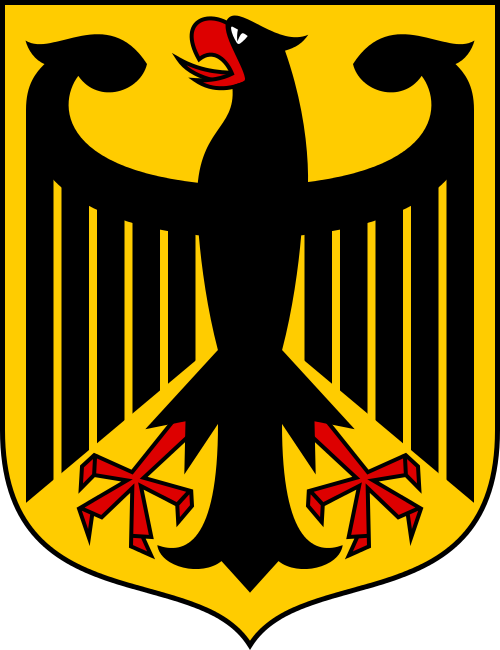 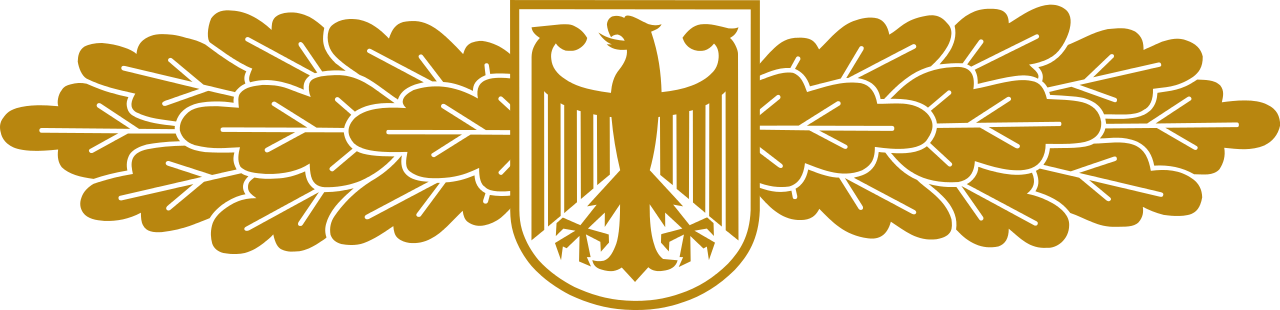 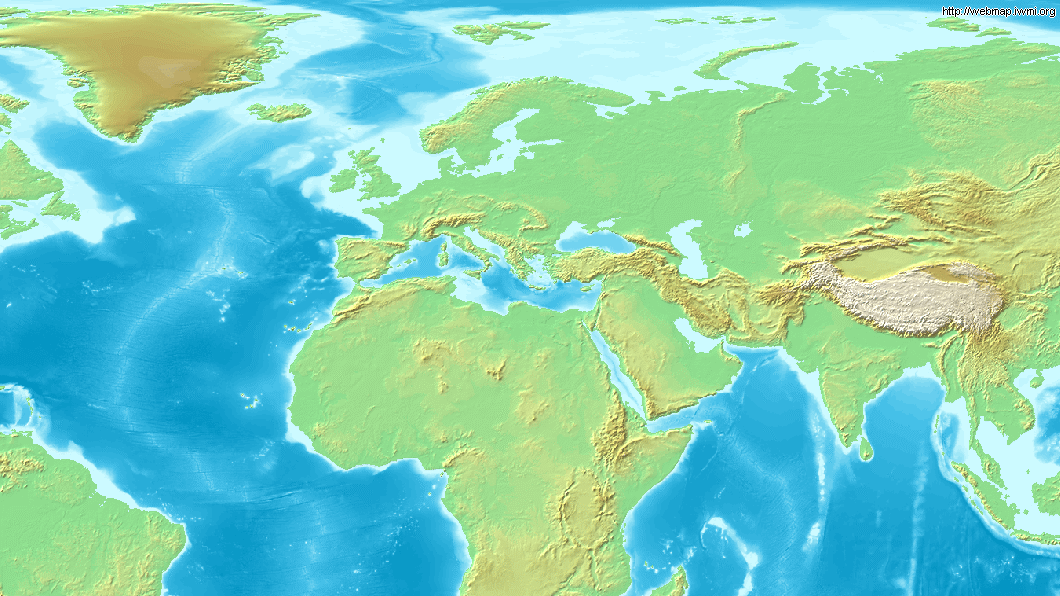 Bonn
Rom
Mallorca
Larnaka
Dubai
Aden
Mogadischu
6
Folgen
1977 hat Deutschland 10 Opfer des linken Terrors zu beklagen

Die Passagiere der Lufthansa Maschine Landshut sind gerettet

Der Höhepunkt des linken Terrorismus ist in Deutschland überwunden

Die „Offensive 77“ der RAF scheitert & die Anführer der 1. Generation der RAF begehen Suizid

Der Deutsche Staat kann sich gegen den Terror behaupten & zeigt, dass er nicht erpressbar ist

Die Basis für den legendären Ruf der GSG 9 ist gelegt & trägt zur Abschreckung von Terroristen bei
7
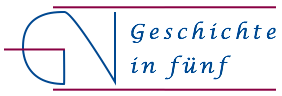 www.geschichte-in-5.de